Bill the Bastard and the Battle of Romani
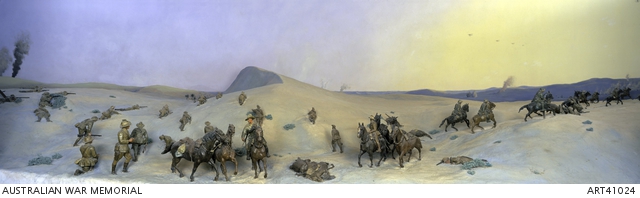 Diorama of the Battle of Romani Australian War Memorial Canberra
[Speaker Notes: Romani Diorama by Wallace Anderson (sculptor) and, Louis McCubbin (painter).  Australian War Memorial https://www.awm.gov.au/collection/ART41024/]
Breaking in the horses
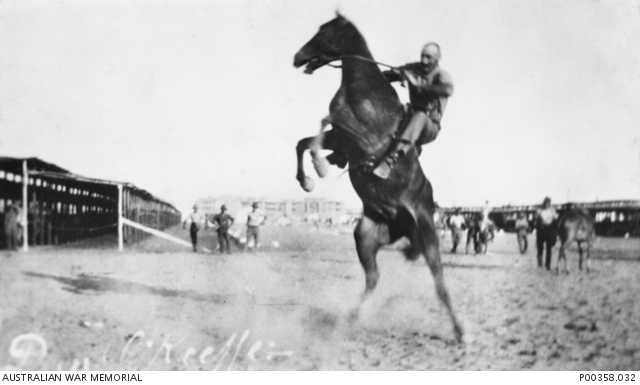 [Speaker Notes: Corporal Daniel O’Keeffe of the first Remount Unit. Australian War Memorial https://www.awm.gov.au/collection/P00358.032]
Major Michael Shanahan
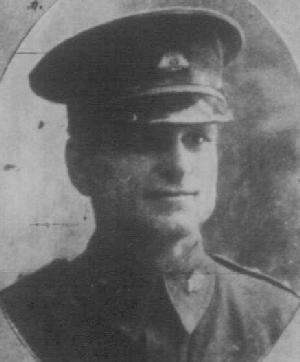 [Speaker Notes: Michael Shanahan http://alh-research.tripod.com/2nd_light_horse_regiment_aif/ql26091914p23_2ndLH_Officers_SHANAHAN_M_1qaa1.jpg]
ANZAC troops in the Sinai
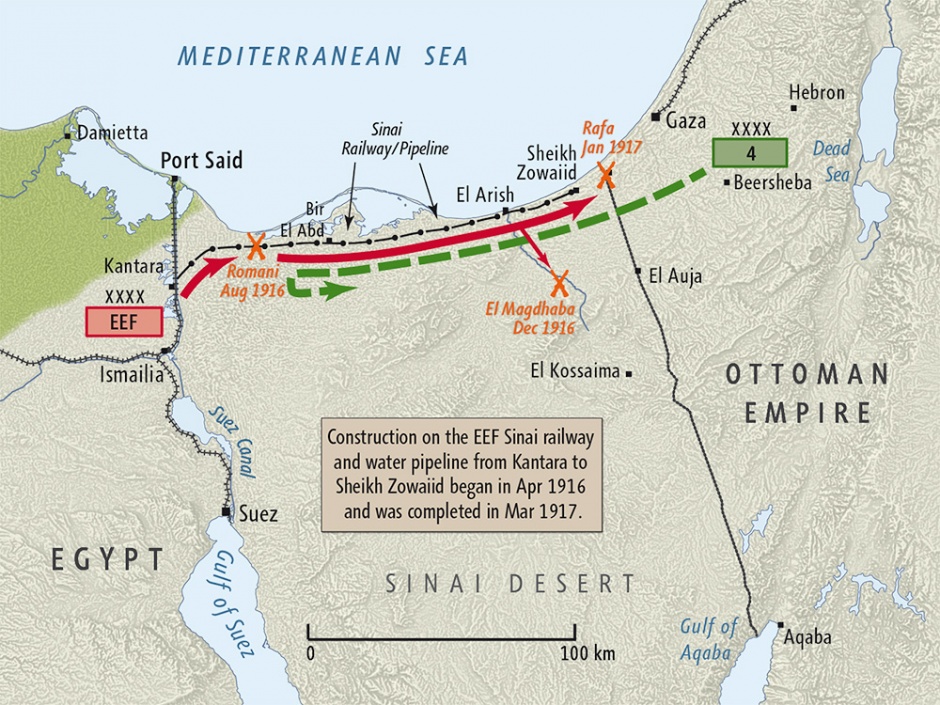 [Speaker Notes: Map produced by Geographx with research assistance from Damien Fenton and Caroline Lord. Map of 'Sinai campaign 1916 map', http://www.nzhistory.net.nz/media/photo/sinai-campaign-1916-map, (Ministry for Culture and Heritage), updated 14-Aug-2014]
Bill the Bastard statue Murrumburrah, NSW
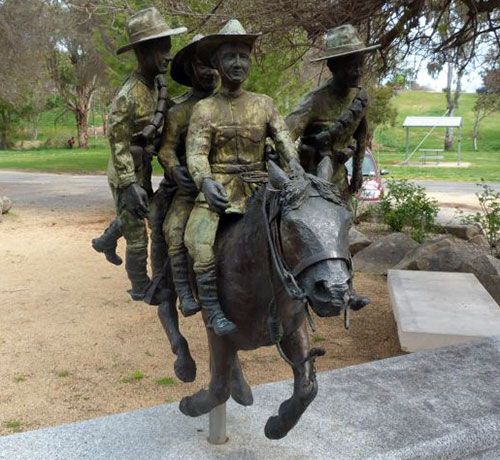 [Speaker Notes: Carl Valerius' statue of Bill the Bastard, Murrumburrah, NSW, Australia – http://iwvpa.net/clifford-m/bill-the-.php]
Michael Shanahan in hospital
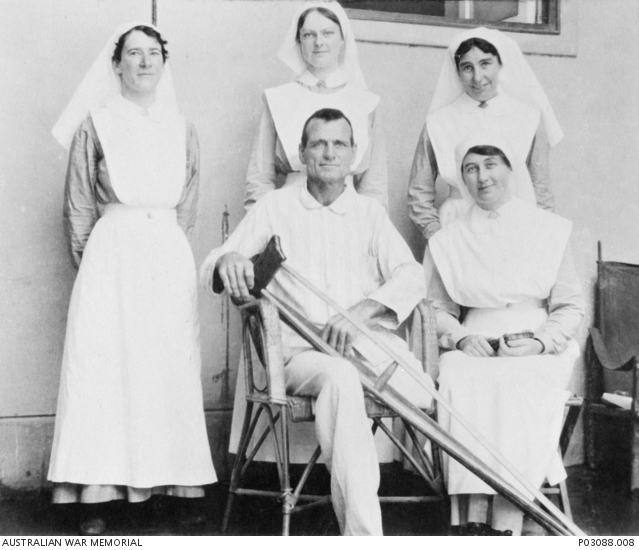 [Speaker Notes: Michael Shanahan in hospital – https://www.awm.gov.au/collection/P03088.008. 2nd Australian Light Horse, Cairo Sept 1916]
Returning to Romani
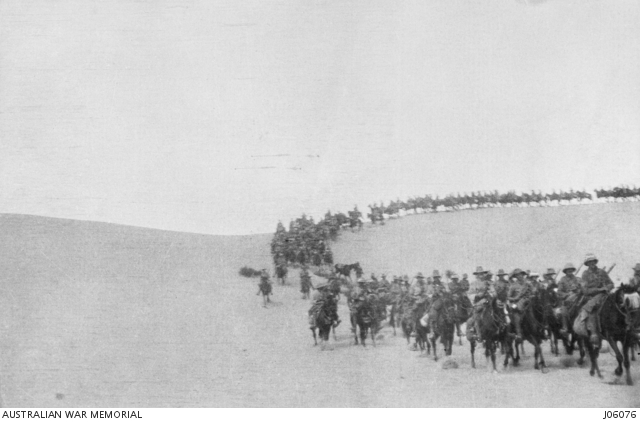 The Allied troops lost 202 men, mostly ANZACs.

The Turkish toll was 1,250 killed, almost 4,000 injured and another 4,000 captured.
[Speaker Notes: Returning to Romani from Katia. Australian War Memorial https://www.awm.gov.au/collection/J06076/]
ANZAC success
British commander, Sir Archibald Murray called the ANZACs, “the keystone of the defence of Egypt”

The ANZACs were then put on the frontline of the battle through the Sinai

Turned the British thinking from defence of the Suez to ‘get Jerusalem’

First time the Turkish armies were defeated
...but always at a cost
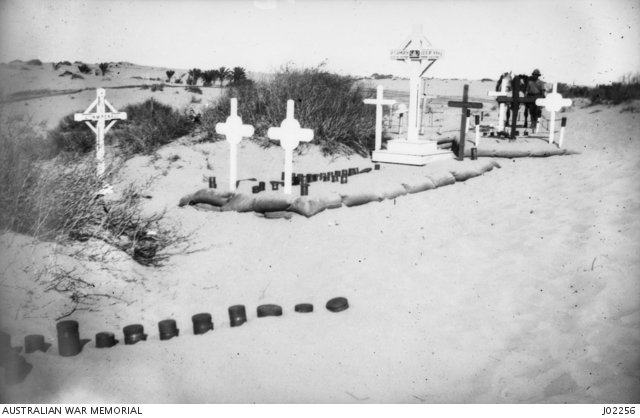 For men
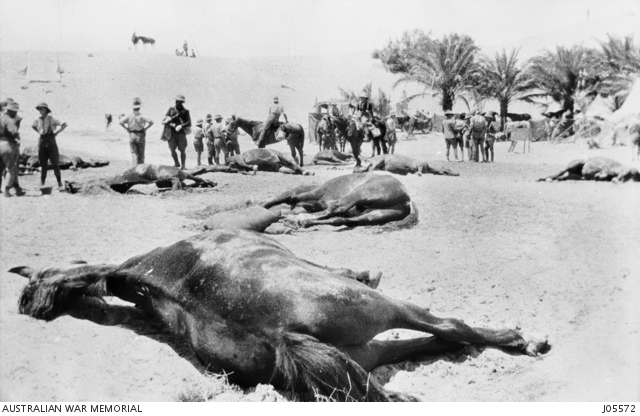 and for horses
[Speaker Notes: Graves at Romani – Australian War Memorial https://www.awm.gov.au/collection/J02256/; 
Horses of the 2nd Light Horse regiment killed by bomber aircraft at Romani.  Australian war Memorial - https://www.awm.gov.au/collection/J05572/]
Bill’s grave at Gallipoli
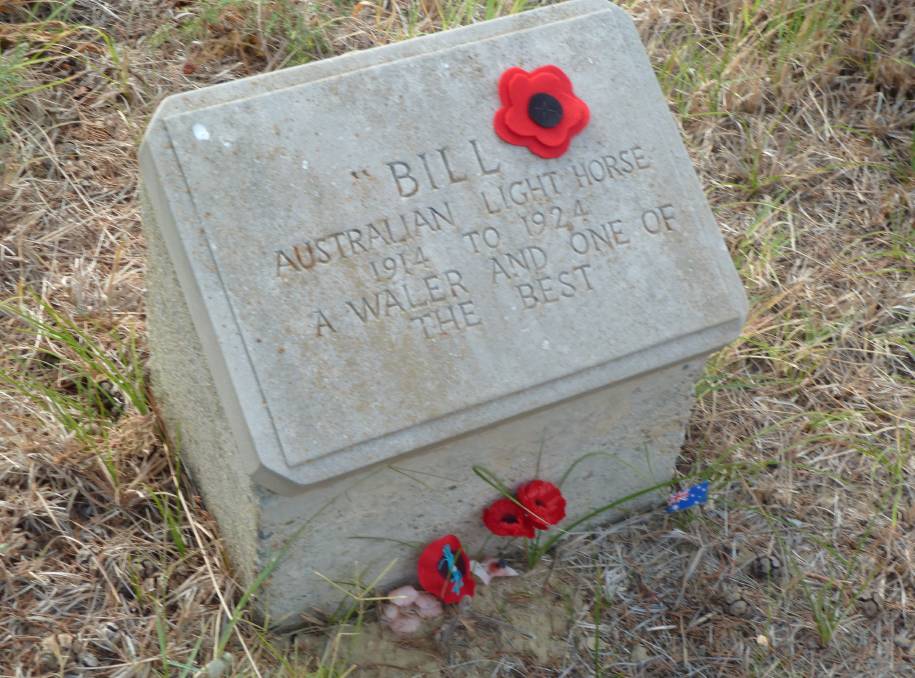 [Speaker Notes: Bill the Bastard's grave at Gallipoli between two pine trees below Walker's Ridge. Picture: Anne Flood http://www.hardenexpress.com.au/story/4073524/romani-an-historic-victory-videos-photos/]